A potential mechanism describing color richness in squid Doryteuthis pealeii chromatophores
Sean R. Dinneen, Margaret E. Greenslade, and Leila F. Deravi
Biomaterials Design Group, Department of Chemistry 
University of New Hampshire Durham, NH 03824
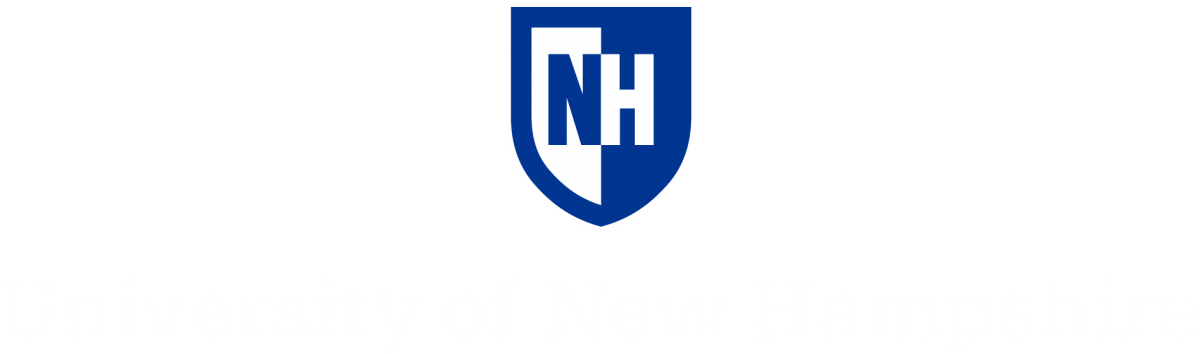 sea water
n = 1.34
Background
Results
45˚
53˚
Cephalopods are well known for their ability to drastically camouflage to their environment in less than a second



Pigmented organs called chromatophores act as color filters to the light that is reflected off iridophores, the lowermost optical organ in their skin 

Chromatophores contain radial muscle fibers that can change the organ size



The interior of the chromatophore organ contains nanostructured pigment granules, composed of protein and pigment



Hypothesis: The pigment contains high refractive index biomolecules that induce backscatter within the dermal tissue, contributing to the observed color richness in the animal
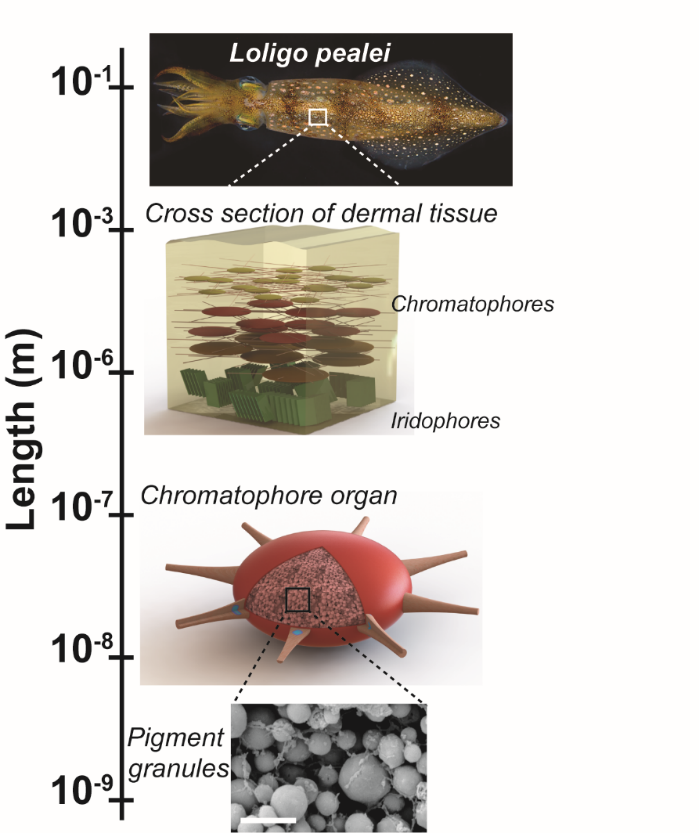 Doryteuthis pealeii
reflectin
n = 1.59
53˚
62˚
pigment
n = 1.99
a)
Acidic Methanol
50/50 Methanol/Water
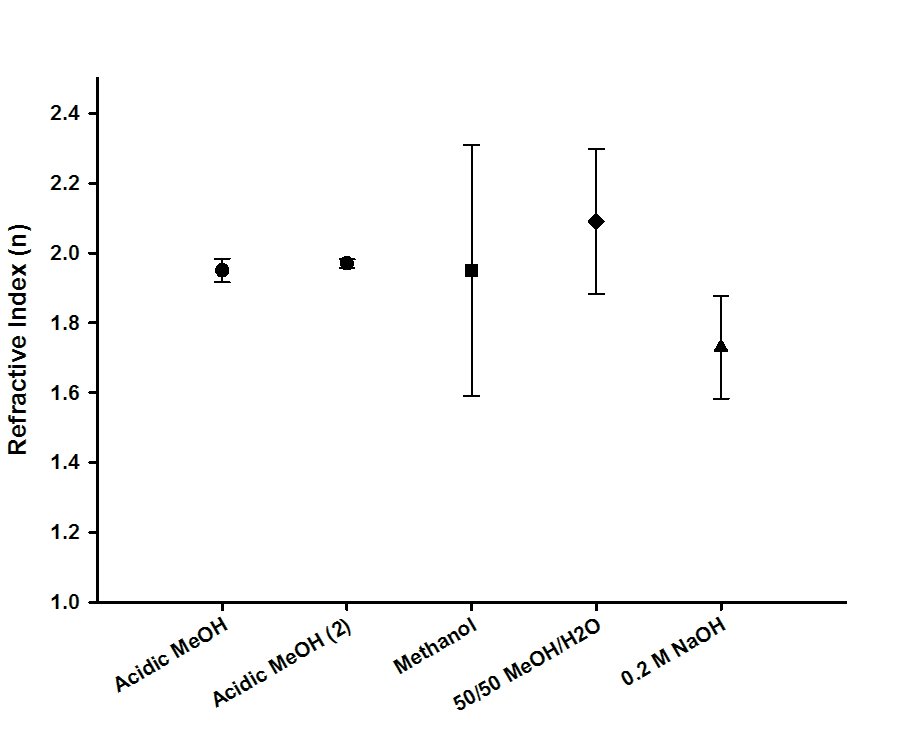 Table 1. Refractive indexes of the extracted pigment by solution. Each value is an average of the extrapolated value from each concentration where N=3
c)
Figure 1. Mechanisms of cephalopod coloration span multiple spatial scales
Methanol
0.2M NaOH
Methods
b)
Figure 4. Averaged refractive indices of solutions by concentration for A) acidic methanol, B) 50/50 methanol/water, C) methanol, and D) 0.2M NaOH. Error bars show  ±1 standard deviation on 3 repeat measurements.
a)
b)
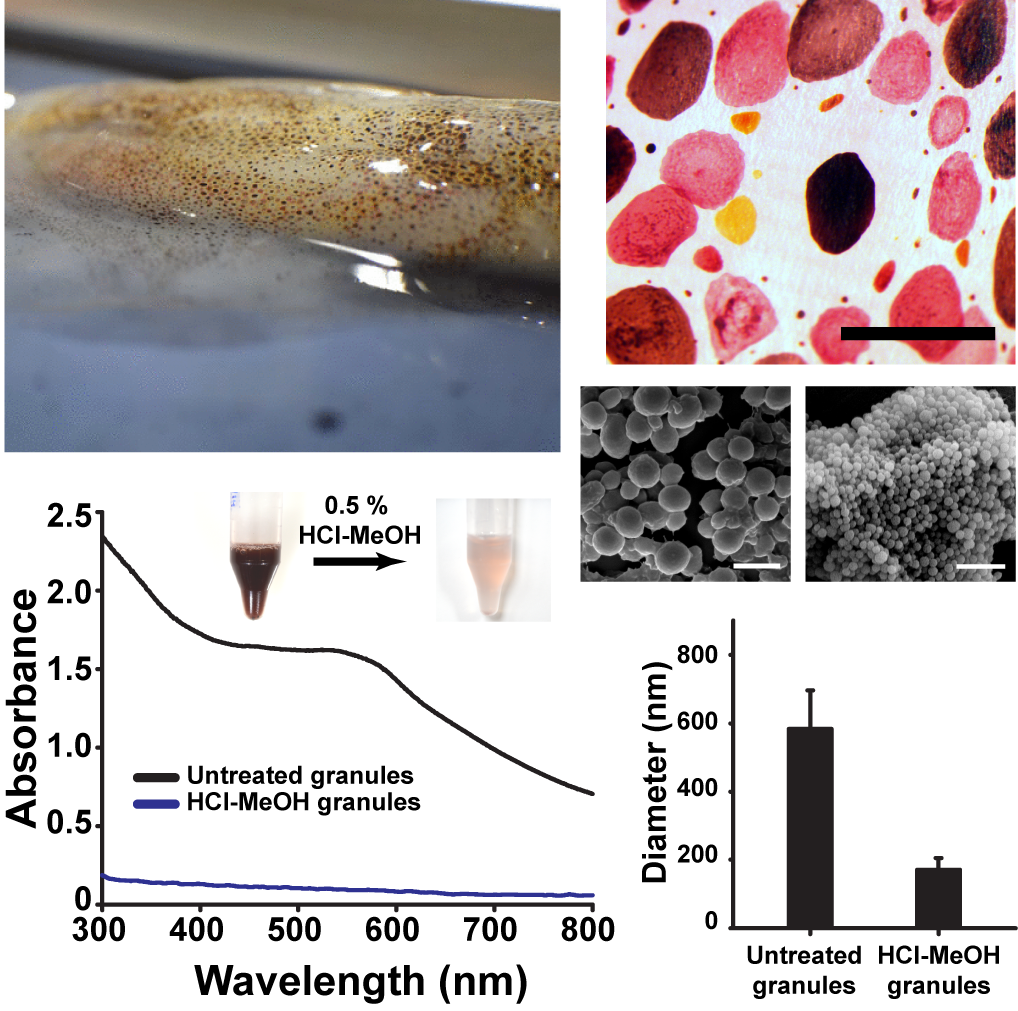 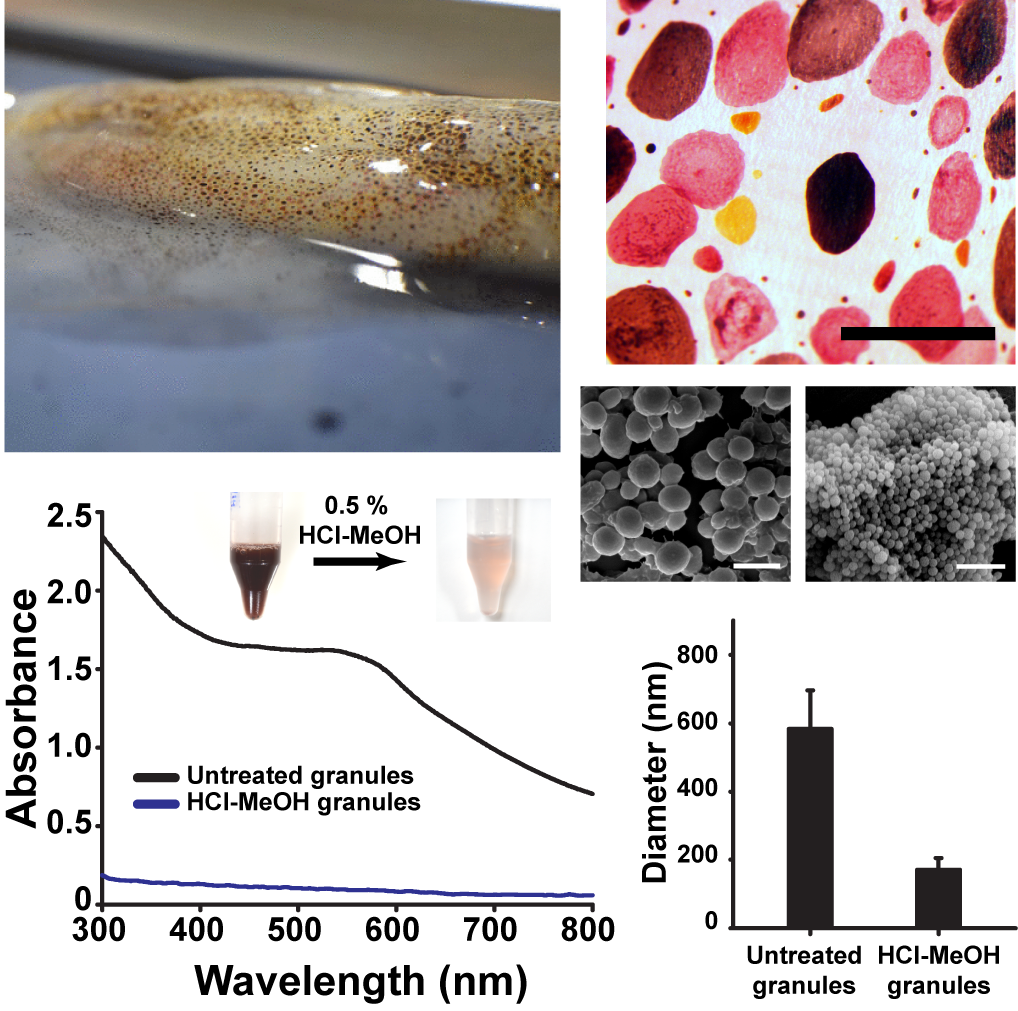 Undiluted
Undiluted
HCl-MeOH
Diluted by half
Diluted by half
Diluted by fourth
Diluted by fourth
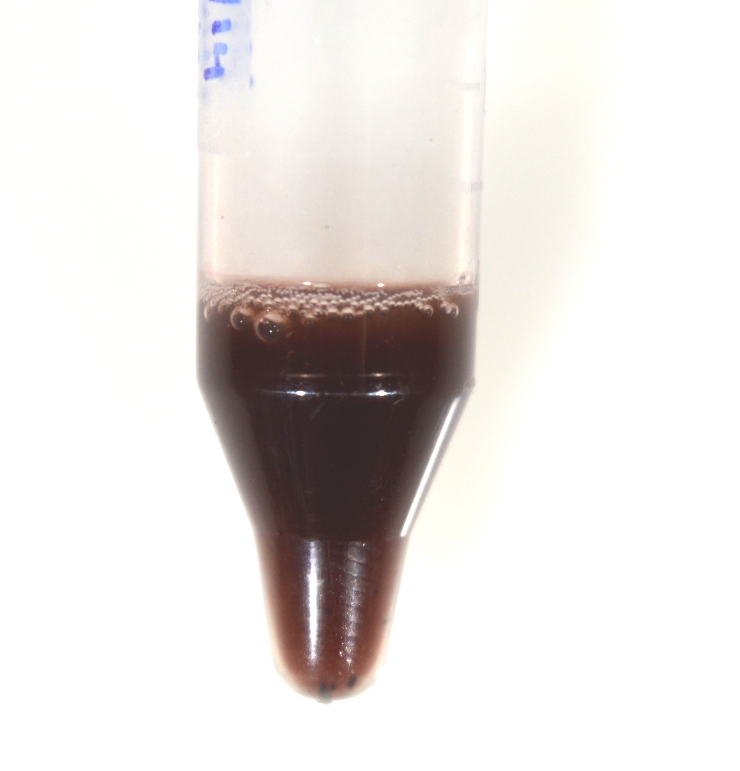 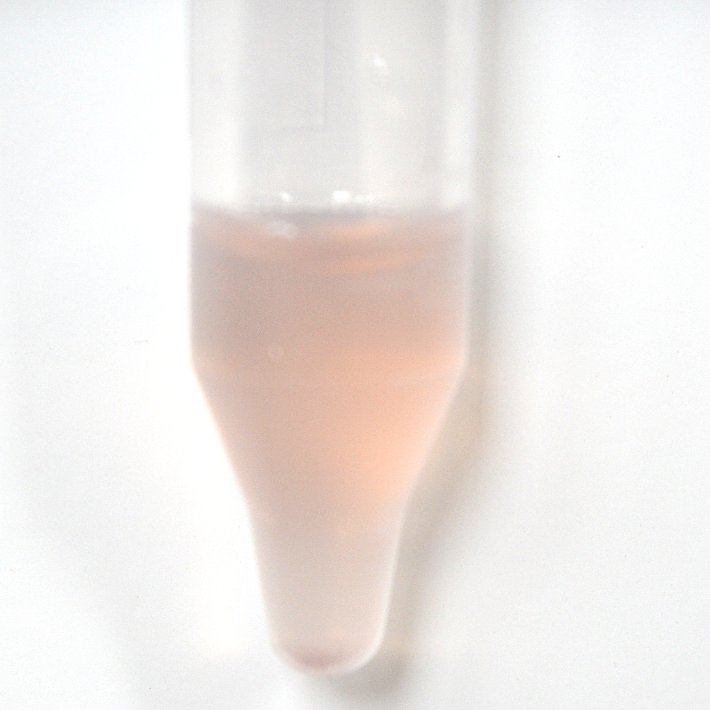 Refractive indices of xanthommatin/DC-xanthommatin pigments in chromatophore ranged from 1.73- 2.09 depending on solvent

Largest deviations are caused by solubility effects based on different solvent systems

Based on calculated and known refractive indices low incident rays of light can be refracted closer to the normal of the surface of the skin, allowing for better absorption of light
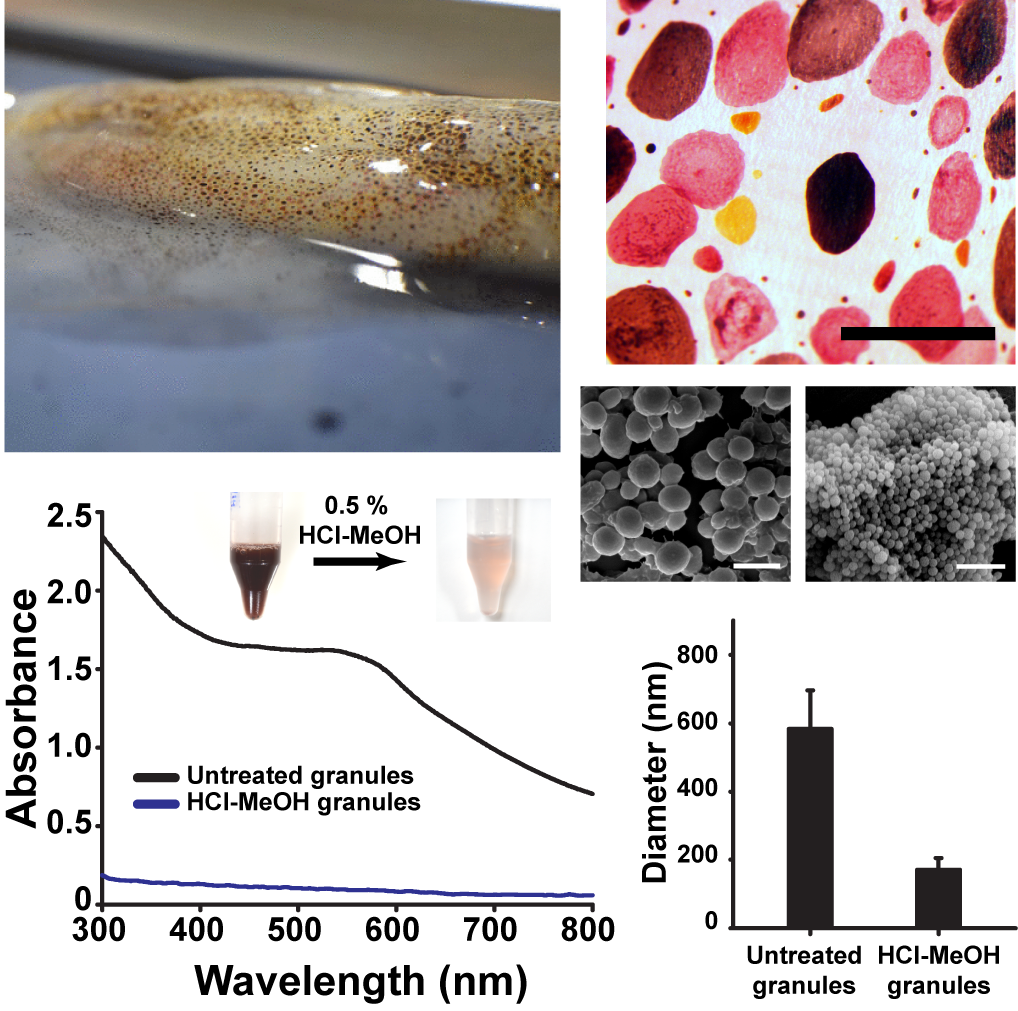 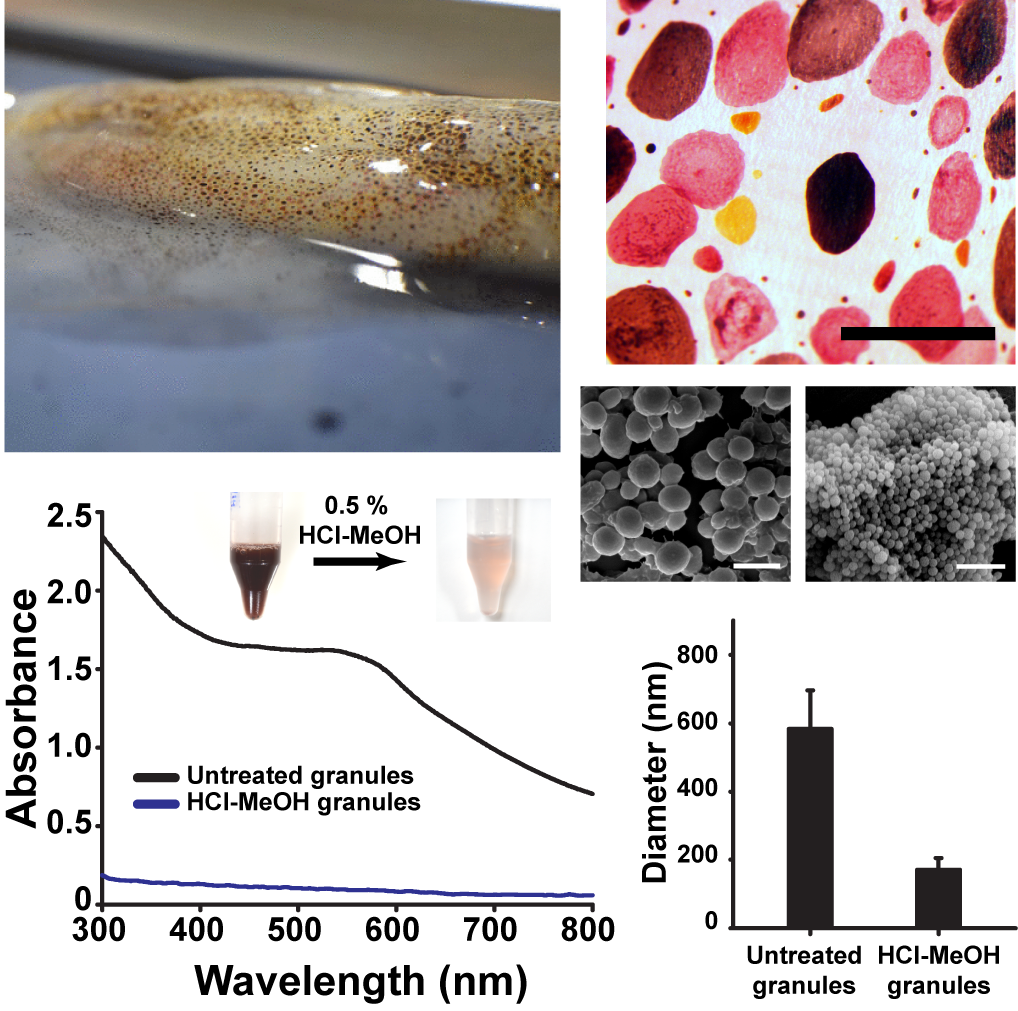 c)
d)
Figure 5. A) Average refractive index of pigment for each solution. Error bars show ±1 standard deviation. B) Depiction of light refraction starting at 45˚ through granule from sea water, including a reflectin protein layer. Angles calculated by Snell’s Law.
Figure 2. A) Dorsal mantle of the Doryteuthis pealeii, B) Microscope image of the chromatophore layer with 1 mm scale bar, C) SEM (1 µm scale bar) and photographic images of untreated pigment granules suspended in water, and D) SEM (1 µm scale bar) and photographic images of granules post-acidic methanol extraction
Pigment granules are isolated from Doryteuthis pealeii chromatophores and purified through centrifugation/wash cycles
Soluble pigment is extracted from the granules using acidic methanol
The extraction causes a 71% decrease in granule size on average
Summary
Average refractive index of pigments (independent of solvent) is 1.99 ± 0.19

High refractive index biomolecules could provide a mechanism by which these animals can camouflage so efficiently
Characterization
a)
Acidic Methanol
b)
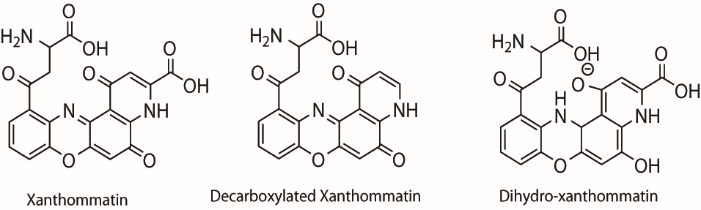 Our data shows that xanthommatin/DC-xanthommatin pigments have high refractive indices that may contribute to better absorption of light within the chromatophores

Future studies will focus on the role of pigments in optical scattering and absorption within the chromatophore
d)
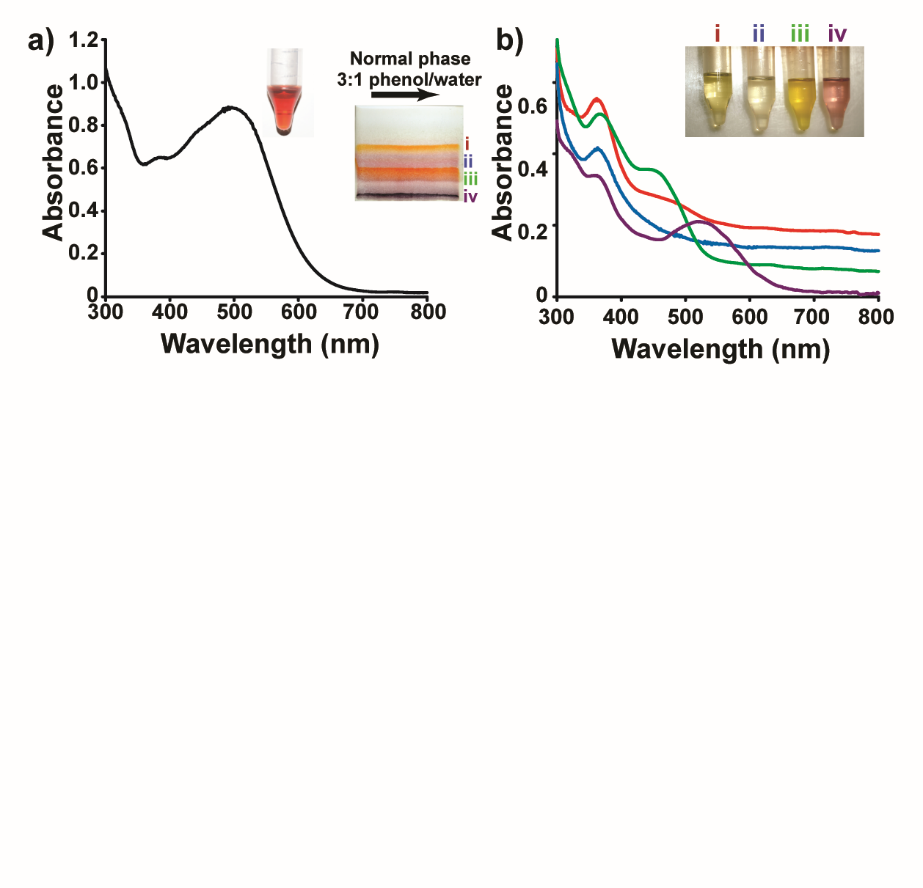 Figure 3. Absorbance profile of extracted pigment (left) and structures of identified pigment molecules (right)
Acknowledgments
Chromatophore pigments are xanthommatin and decarboxylated(DC) xanthommatin
We hypothesize that these pigments contribute to color richness in cephalopod chromatophores during actuation
To test this, we will measure refractive index of pigments extracted from the chromatophore granules
The authors would like to acknowledge the University of New Hampshire’s Instrumentation Center for use of their microbalance and the Marine Biological Laboratory at Woods Hole, MA for supplying the D. pealeii specimens. 
This research was funded by the Department of Chemistry at the University of New Hampshire and the Center for Advanced Materials and Manufacturing Innovation at UNH